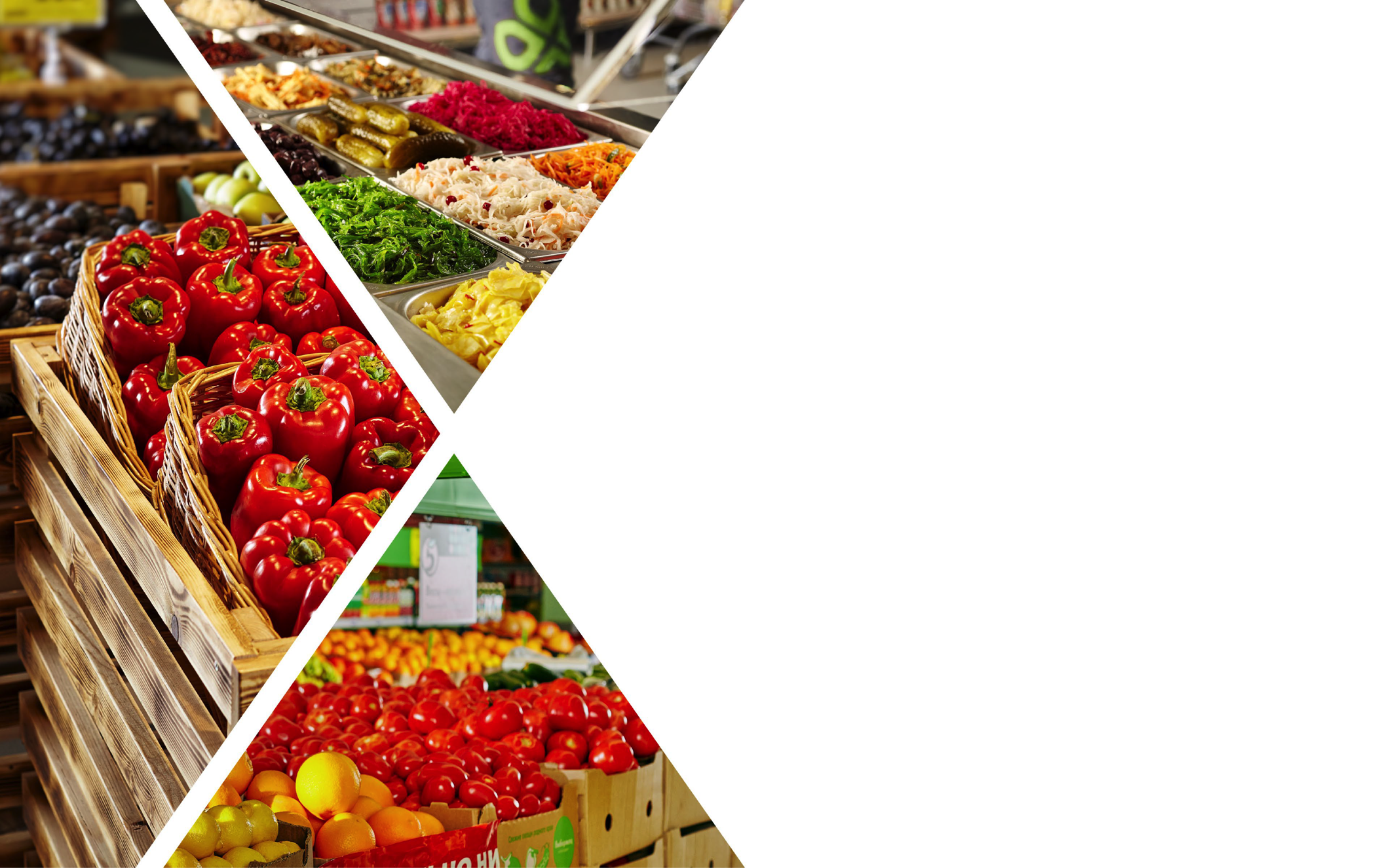 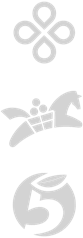 Ведущая мультиформатная компания современной розничной торговли – создает, развивает и управляет портфелем брендов сетевых магазинов, удовлетворяя потребности всех групп российских покупателей
Волгоградская область
ноябрь 2019
02
Х5 Retail Group – ведущий российский продуктовый ритейлер
Х5 RETAIL GROUP СЕГОДНЯ
130
Магазина X5 на территории 
Волгоградской области 
на 1 сентября 2019
2014 г. на рынке Волгоградской области
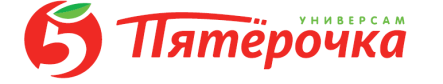 с
121
54 тыс. м2
совокупная торговая площадь на 1 сентября 2019
14
     покупателей
     за 10 мес. 2019 года
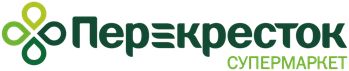 млн
5
2,2
1 810
млрд руб.
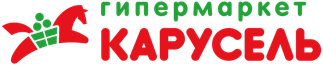 Рабочих  мест
Инвестиции за 5 лет
4
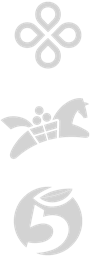 сентябрь 2014г. открыт распределительный центр(Аксайский р-н, трасса на Волгодонск)
03
РЦ «Ростов»
Обслуживает ТС

Численность сотрудников    –  460 чел.
Режим работы            –   круглосуточный
Объемы отгрузок  –  более 120 000 упаковок в сутки
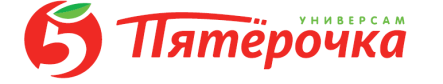 Общая площадь – 30 200 кв.м.
в т.ч. помещения сухих складов        –  13 200 кв.м.
       низкотемпературных складов   –       998 кв.м.
         с регулируемой температурой  –  11 320 кв.м.
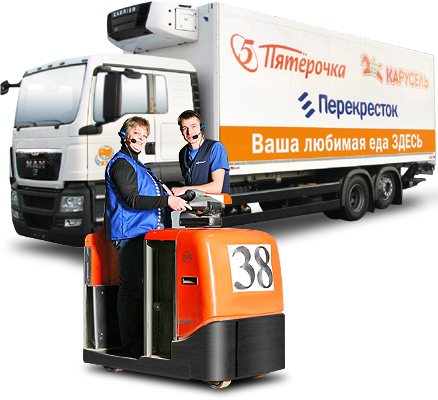 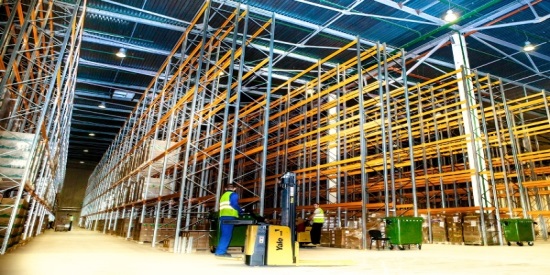 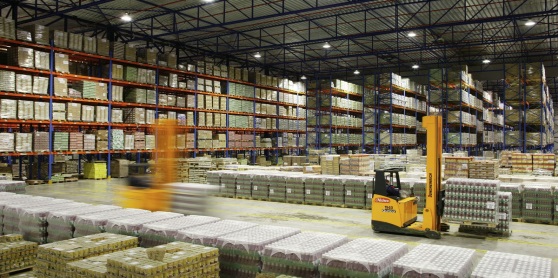 3
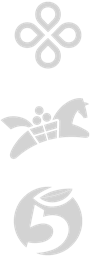 04
Мы нацелены на построение долгосрочных и доверительных отношений с партнерами и поддержку местных производителей
Х5 RETAIL GROUP СЕГОДНЯ
7
72
На наст. время 
местных поставщиков Волгоградской области
работают с X5
Новых поставщиков Волгоградской области
введено в 2018 году
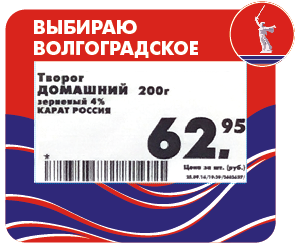 Поддержка локальных 
производителей
Предпочтения локальных потребителей
Удобная логистика
Разумные цены
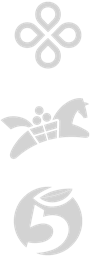 05
Общая доля местных производителей в ТС «Пятерочка» в РТО   –
26 %
Х5 RETAIL GROUP СЕГОДНЯ
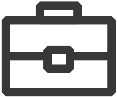 В фундаменте отношений со всеми партнерами лежит Кодекс  взаимодействия который включает лучшие  добросовестные практики рынка и принципы этичного сотрудничества
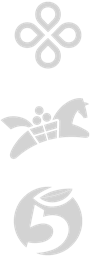 06
Коммуникации
У поставщиков есть возможность воспользоваться сервисом отправки коммерческого предложения для дальнейшего сотрудничества 
с   Х5 Retail Group, через сайт компании х5. ru:
Поставщик заполняет форму прямо на сайте:http://www.x5.ru/ru/partners/goods/kp и Коммерческое предложение попадает ответственному сотруднику закупки
Срок на рассмотрение и принятие решения по данному коммерческому предложению 15 рабочих дней 
По результатам рассмотрения на электронный адрес отправителя будет направлено письмо, извещающее о принятом решении (подробности указываются в письме с принятым решением).Если по вашему вопросу будет принято положительное решение, дальнейшие контакты будут осуществляться, через сотрудника коммерческого подразделения, направившего вам ответ, в котором будет содержаться необходимая вам контактная информация


Back Office 
Группа по работе с КП
Оценка 
коммерческого предложения
Х5 RETAIL GROUP СЕГОДНЯ
Создание 
коммерческого 
предложения
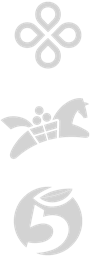 Собственная торговая марка
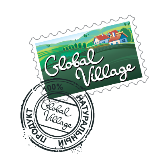 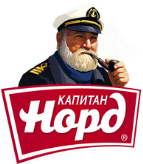 Центральный отдел СТМ/ТПЦ продолжает разрабатывать проекты по созданию товаров и брендов
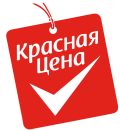 Отсутствие затрат производителя на маркетинг, ATL и BTL продвижение , что позволяет продукцию СТМ предлагать по более выгодной полочной цене
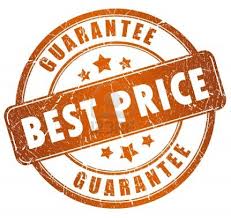 Товары первой цены
Ни
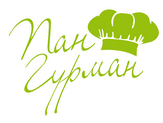 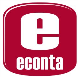 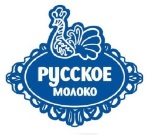 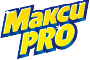 Полный контроль всей цепочки производства и поставки продукции. Это позволяет Сети выступать гарантом качества  и безопасности    продукции  на полке
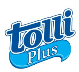 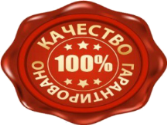 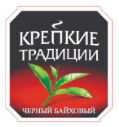 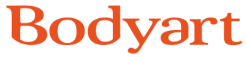 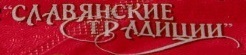 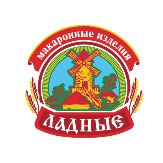 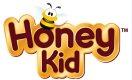 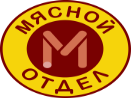 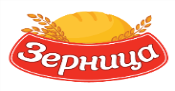 Внедрение современных технологий упаковки (SRP), 100% владение интеллектуальным активом позволяет продукции СТМ снизить операционные затраты
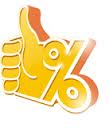 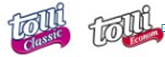 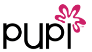 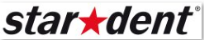 НЦС+
Продукт СТМ можно найти лишь в магазинах Компании, он создан под конкретный shoper’s profile – потребителя нашего магазина. Тем самым продукты СТМ уникальны по сути, что является еще одним якорем лояльности потребителей
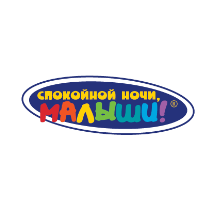 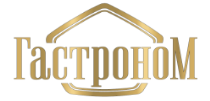 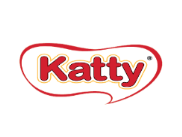 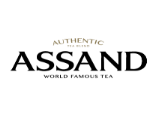 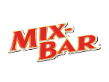 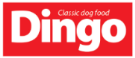 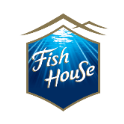 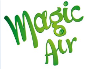 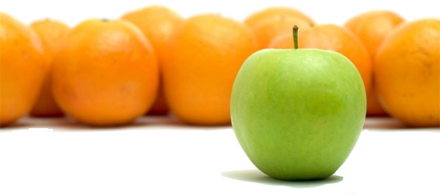 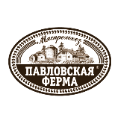 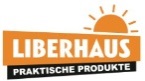 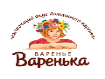 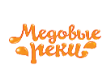 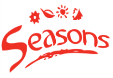 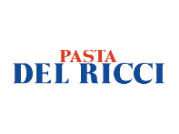 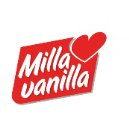 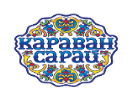 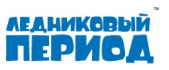 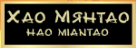 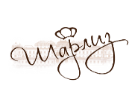 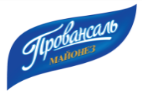 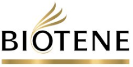 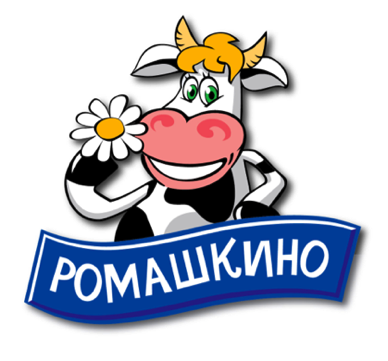 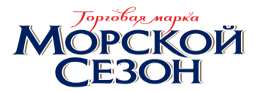 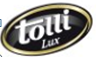 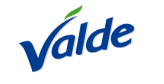 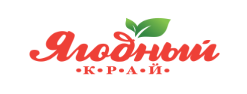 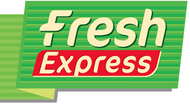 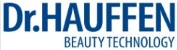 08
Партнеры настоящие и будущие
Х5 RETAIL GROUP СЕГОДНЯ
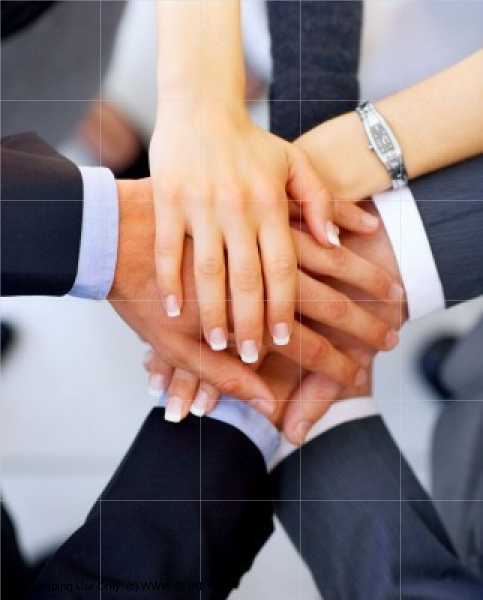 Спасибо 
за 
внимание!
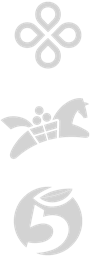